PAVIMENTO RIGIDO
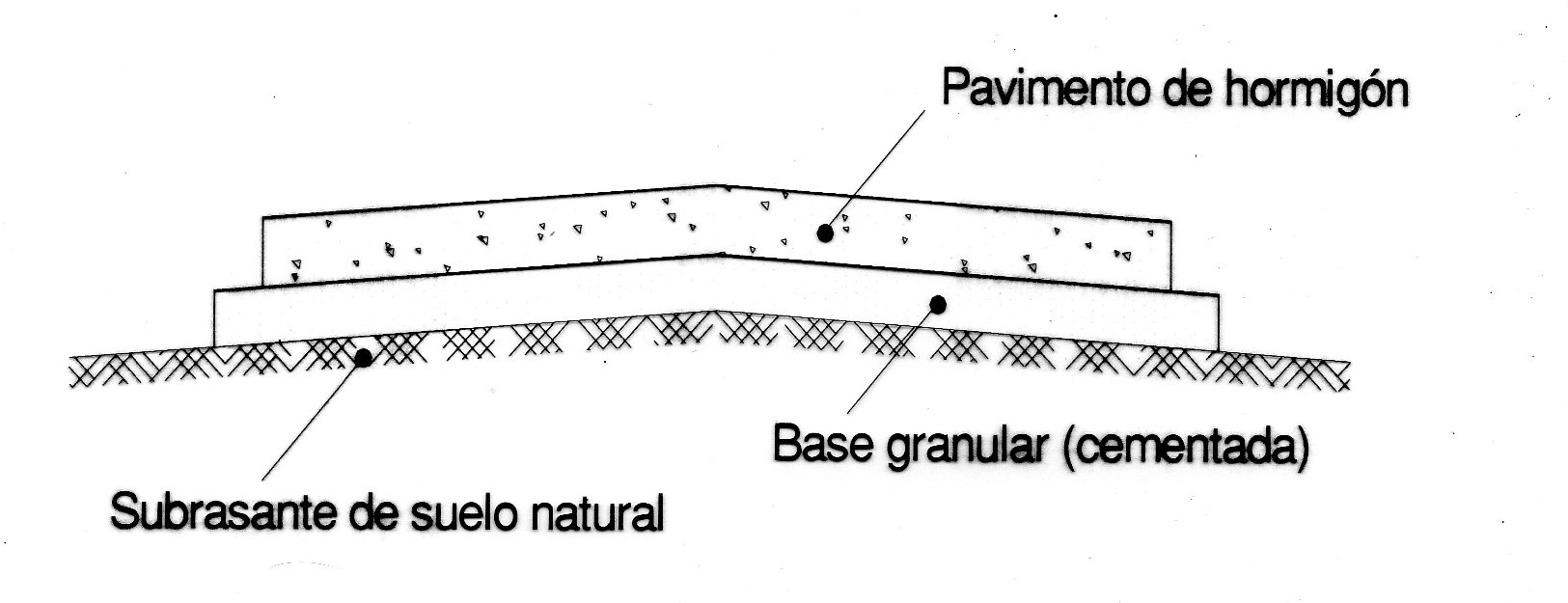 Pavimento rígido: firme de hormigón hidráulico, de cemento Portland. sobrebases naturales o preparadas
- Rigidez (resistencia a flexión) 		 Distribuye las cargas sobre una
- Alto modulo de elasticidad    		 	superficie amplia del terreno




					- Pequeñas deflexiones
					- Bajas presiones unitarias					en la subrasante

Factores de Proyecto	- TRÁNSITO
			- SUBRASANTE
			- HORMIGÓN

TRÁNSITO
	• Volumen
	• Tipo de vehículos		Censos de clasificación		Transito
	• Cargas				y pasaje			futuro
				

“Vida útil de diseño”                 pavimento en servicio        hormigón: 30 - 40 anos			(valor residual como base sustentadora de cargas)
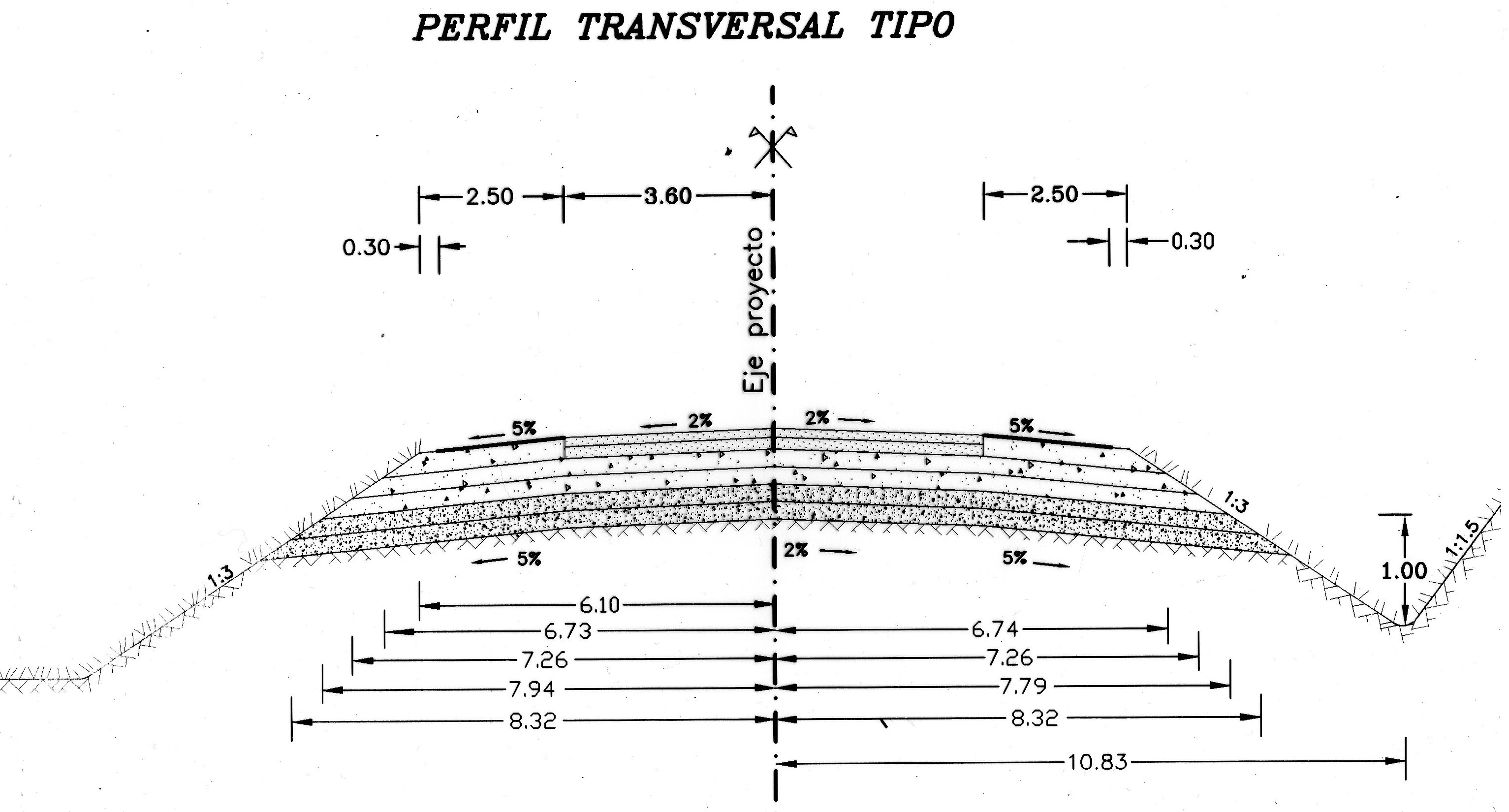 SUBRASANTE

	• Baja solicitación por distribución de esfuerzos en la losa
	• Homogeneidad del suelo (característica, densidad) para soporte	  uniforme de toda la superficie

1) Bombeo (pumping) de finos

		Bombeo expulsión de lodo (finos + agua) por juntas,		grietas o bordes del pavimento al pasaje de cargas.
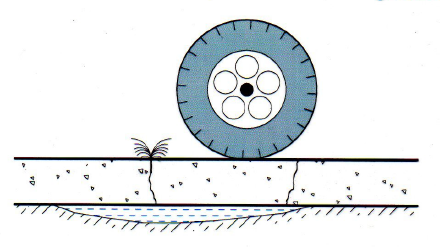 Material granular de base≤ 15% pasa #200
IP < 6LL < 25
2) contracción e hinchamiento del suelo
Variación de humedad en suelos expansivos            comportamiento no uniforme de la subras
Humedad y densidad de compactación
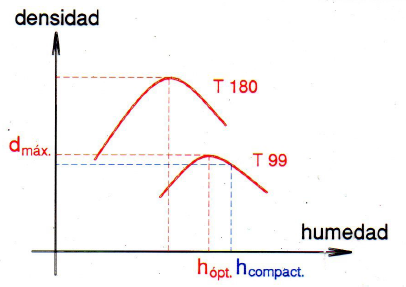 Compactar suelos expansivoscon contenido de humedadligeramente superior a hóptimaProctor estándar.
Cubrir suelos expansivos con una capa de suelo estable para reducir variacioneshumedad de la subrasante         Adición de cal o cemento

Poder soporte de la subrasante

Módulo de reacción de la subrasante; k  [kg/cm3]   - Ensayo de placa Ø= 30º
R = k x i
R: esfuerzo de reacción en un punto [kg/cm2]  
i: deflexión en el punto[cm]
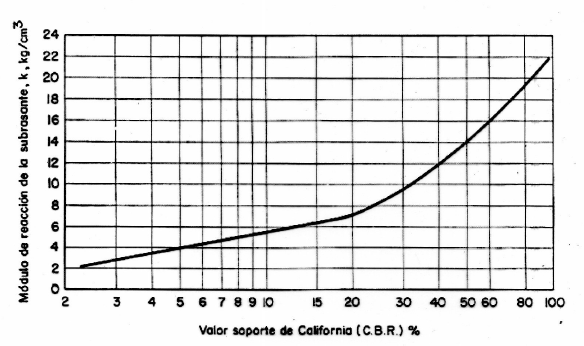 Sobre subrasante k = 2.8
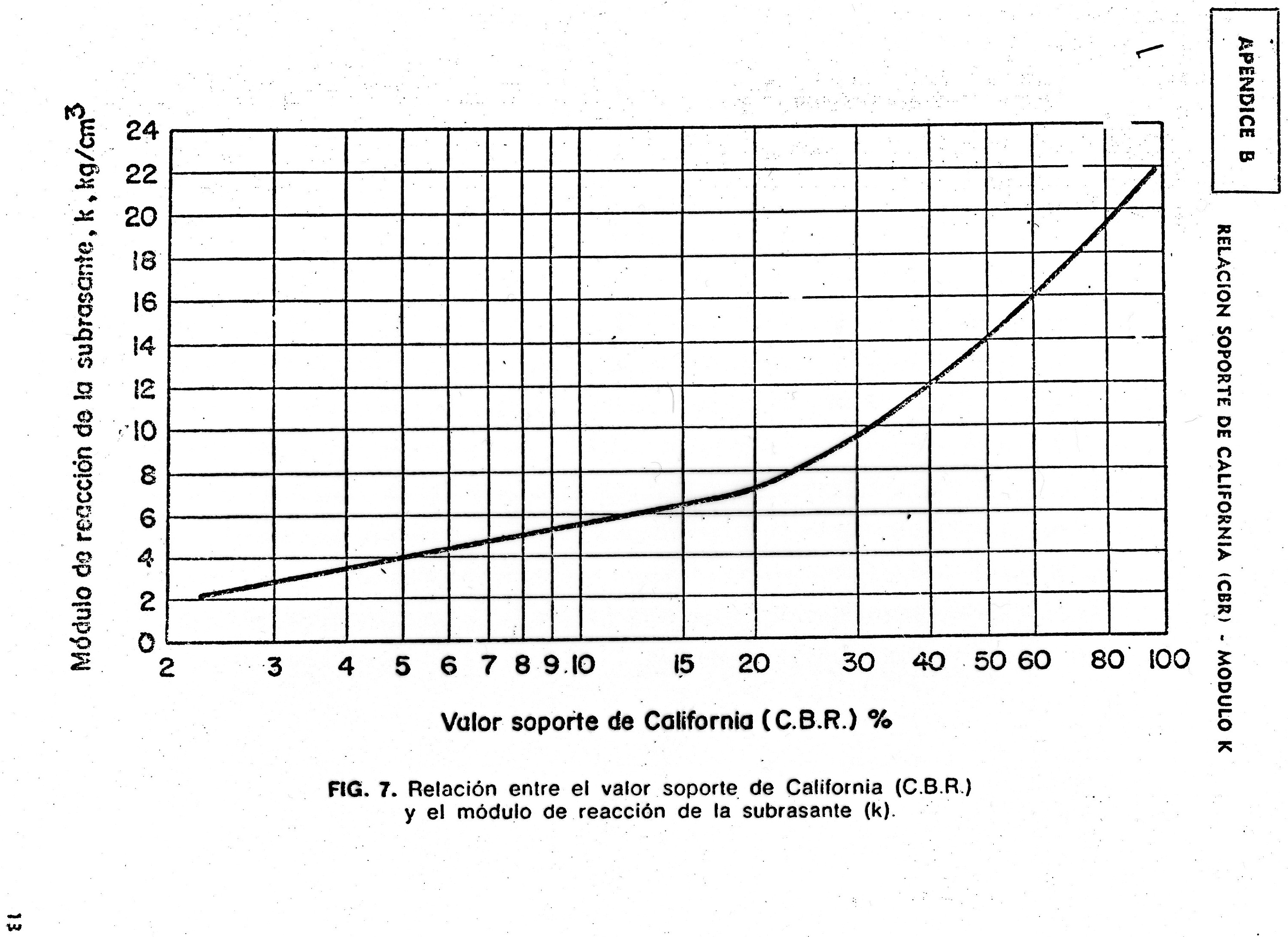 HORMIGÓN




Esfuerzos
Compresión y tracción por deflexión de losas bajo tránsitoCompresión y cortante por efecto directo de cargas
Compresión y tracción por dilatación y retracción del hormigón
Compresión y tracción por deformación de pavimento (alabeo de losa) 
Abrasión por ruedas de vehículos
• Esfuerzos de compresión - pequeños para resistencias usuales de hormigón
• Esfuerzos de flexión bajo carga de ruedas       diseño del pavimento
Módulo de resistencia a rotura en flexión: σ, f
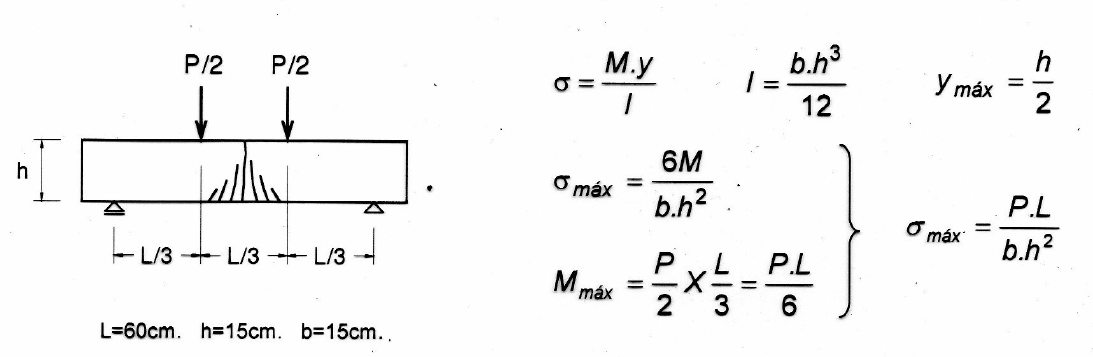 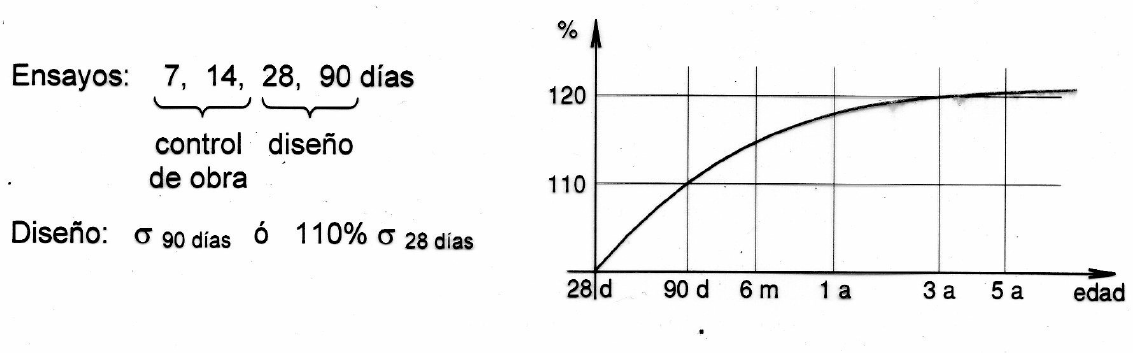 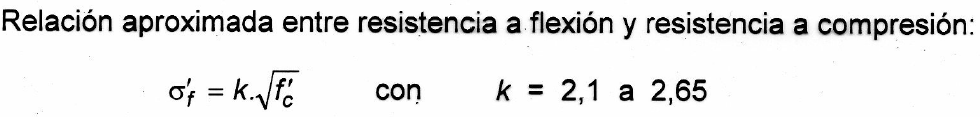 Valores medidos de hormigón para pavimento:

		σ, f (28d) =40 -50 kg/cm2		E = 250 000 - 350 000 kg/cm2		μ= 0.15-0.25
DIMENSIONADO DE PAVIMENTOS DE HORMIGÓN
Estadotensionalde la losa
Cargas del tráfico
Variaciones de temperatura y humedad
Retracción de fraguado
TENSIONES POR CARGAS DE TRÁFICO
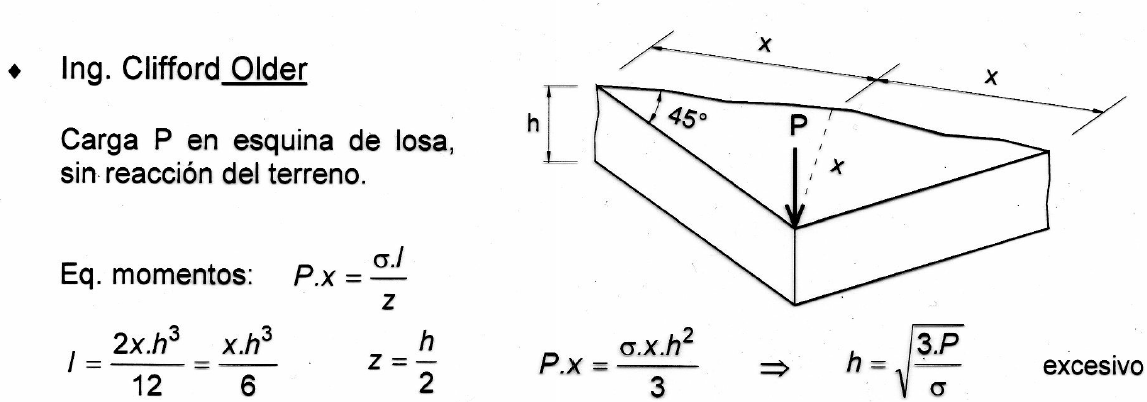 •   Dr Westergaard
Hipótesis teóricas

1) losa de hormigón se comporta como un sólido homogéneo isótropo y elástico
2) apoyo de terreno uniforme y reacción vertical proporcional a la deflexión de la losa
3) carga de rueda distribuida uniformemente sobre un área de contacto circular
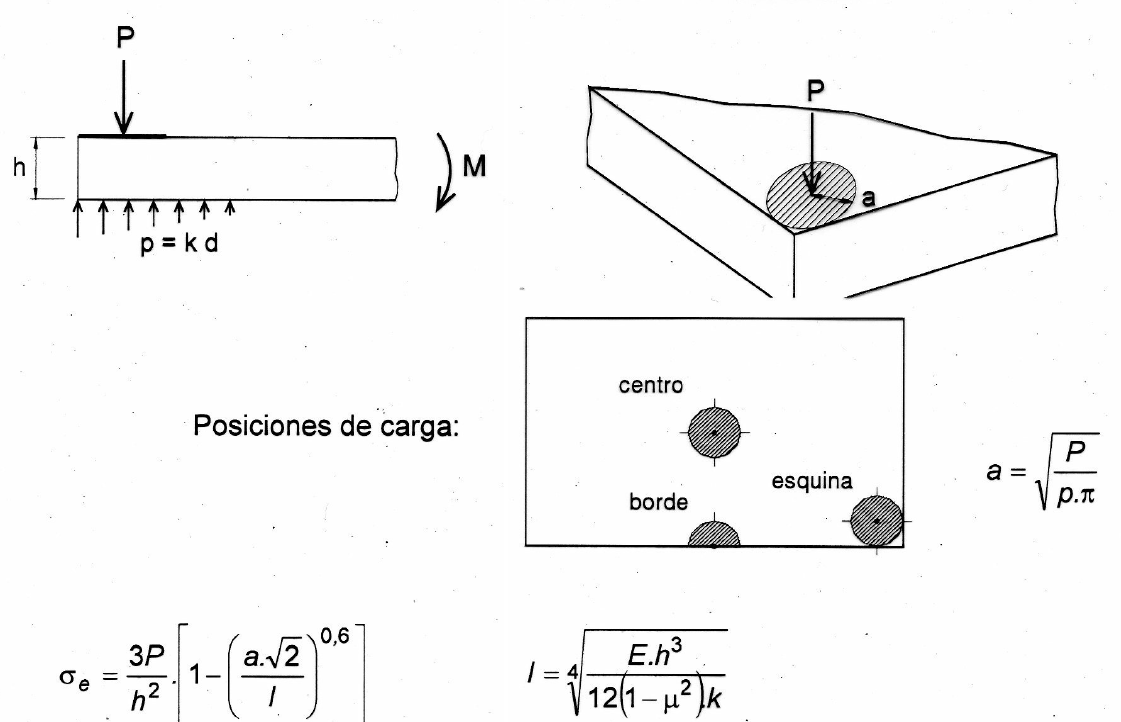 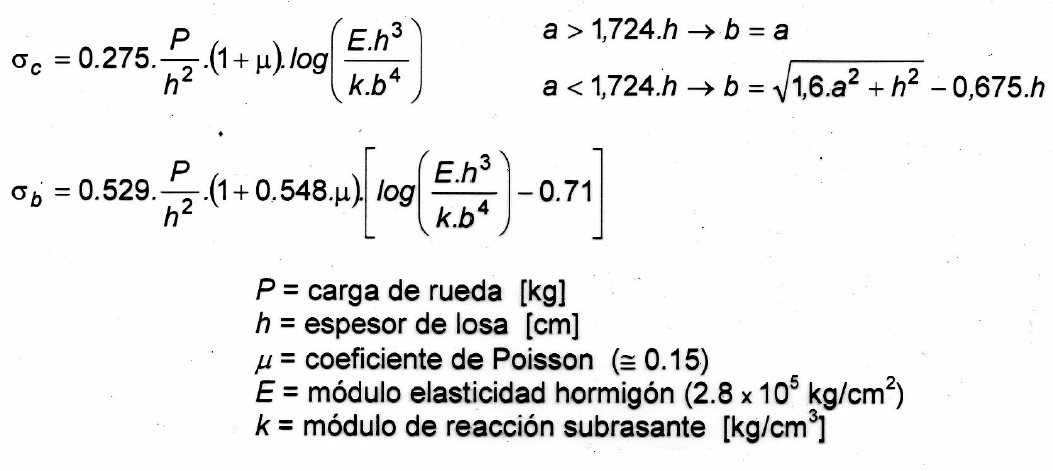 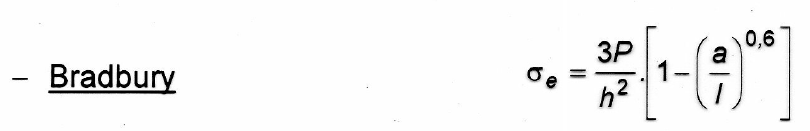 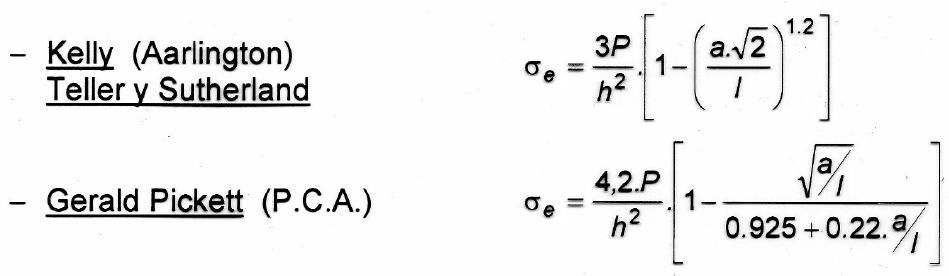 "Frecuencia de aplicación de cargas" - la tensión más elevada se registra 			           generalmente en el borde libre de la losa. En esa posición la frecuencia de tráfico es  mínima -> produce un efecto de fatiga despreciable.	                         Valor crítico de diseño -> carga en junta transversal y esquina de losa
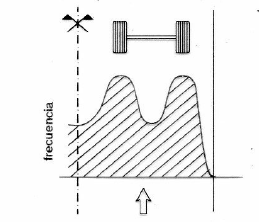 - Portland Cement Association - Pickett y Ray       Gráficos de influencia


- Ing. Juan F García Balado - Instituto del Cemento Portland Argentino

"Carga equivalente" - carga que, con la misma superficie de contacto e igual presión de inflado, produce el mismo efecto estructural que dos o más cargas simultáneas.

- Instituto del Cemento Portland Argentino – 1972
"Pavimentos Urbanos de Hormigón de Cemento Portland"
CARGAS POR EJE  	simple
			Doble

Factor da segundad de carga:
	1,2 -> Rutas principales con alto volumen de tráfico y cargas pesadas
	1,1 -> Carreteras y calles arteriales con volumen moderado de tráfico pesado

MODULO DE REACCION DE LA SUBRASANTE		 k [kg/cm3]

TENSIÓN ADMISIBLE DEL HORMIGÓN A FLEXIÓN 	σf [kg/cm2]
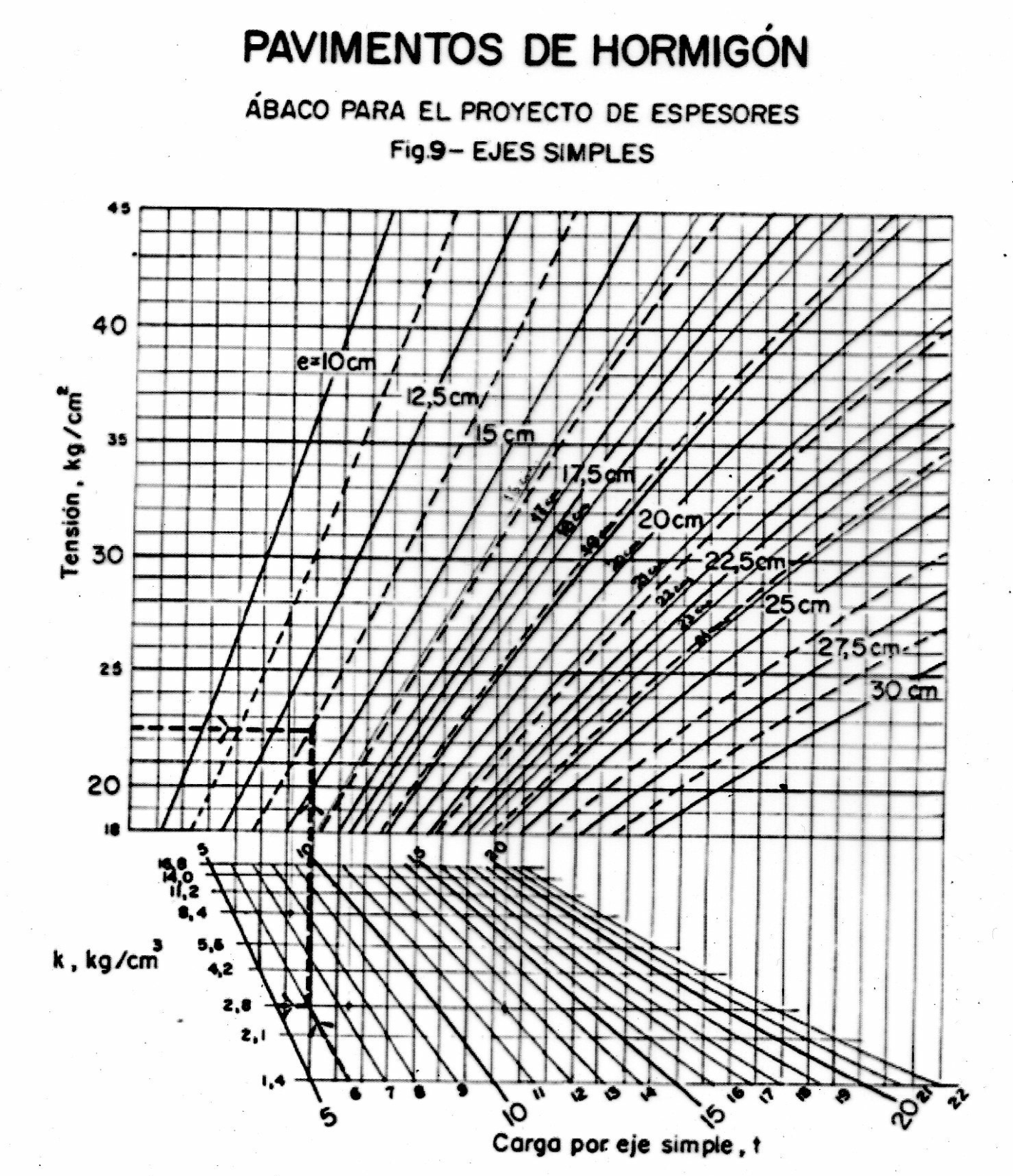 FATIGA: Número máximo (permitido) de repeticiones de carga que es capaz de resistir el pavimento, en condiciones aceptables de servicio

Tensión de trabajo < 50% de tensión de rotura -> Nº limitado repeticiones

σtab > 0.5 σrot  -> N° repeticiones permitidas = f (σtab / σrot )
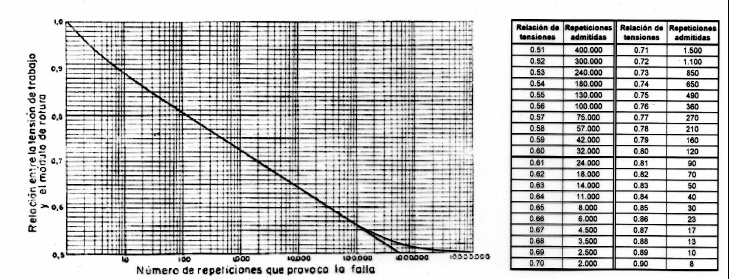 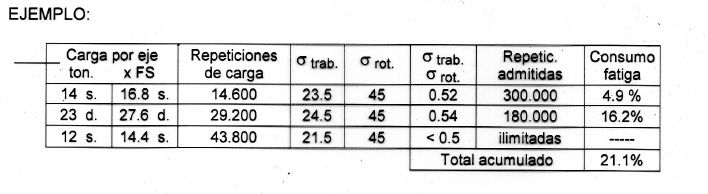 TENSIONES POR VARIACIÓN DE TEMPERATURA

* Variación gradual de temperatura con la profundidad -> dilatación y contracción diferencial de las fibras superior e inferior -> tendencia al alabeo de la losa
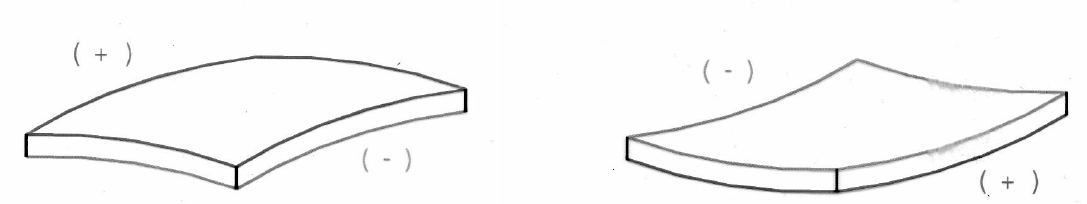 A la tendencia a la deformación se oponen la reacción del terreno, el peso propio y los elementos de transferencia de carga.
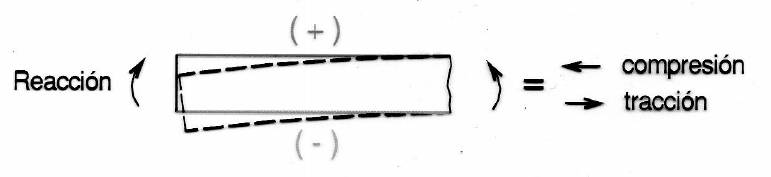 Esfuerzo de combado, suponiendo variación lineal de temperatura con la profundidad


			σ0 = tención debida al gradiente de temperatura [kg/cm2]			E = módulo de elasticidad del hormigón [kg/cm2]
			α= coeficiente de dilatación térmica del hormigón (~1x10-8/ºC)
			t = gradiente de temperatura entre caras superiores e inferiores [ºC]			μ = coeficiente da Poisson del hormigón (~0.15)
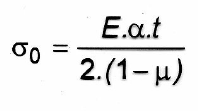 Variación de temperatura media de la losa -> Dilatación o contracción uniforme
Este movimiento está parcialmente impedido por el rozamiento entre losa y Subrasante
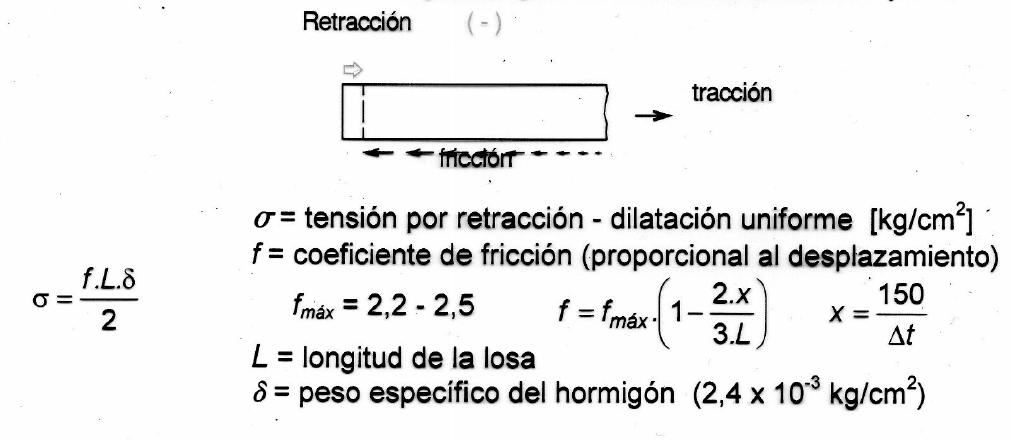 TENSIONES POR RETRACCIÓN DE FRAGUADO
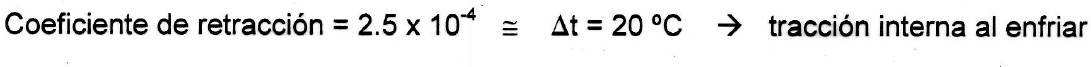 TENSIONES POR VARIACIÓN DE HUMEDAD
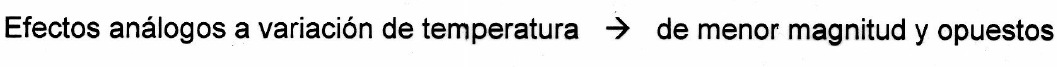 MAXIMAS TENSIONES DE TRACCIÓN EN LAS LOSAS

Cargas De Tráfico
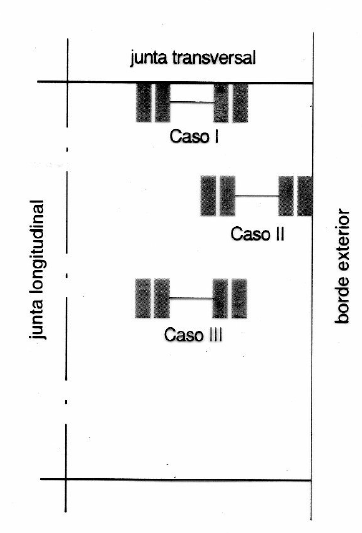 Caso l - carga en el borde de junta transversal -> esfuerzos de flexión máximos en cara inferior

Caso II - carga en el borde exterior del pavimento -> esfuerzos de flexión máximos en cara inferior, mayores que en el caso I, pero de menor frecuencia.Para carga en esquina de losa -> máxima tensión en cara superior, pero escasa frecuenta

Caso III - carga en el interior de la losa -> esfuerzos de tracción en cara inferior, mucho menores que casos I ó II
Gradiente de temperatura

	Durante el día, cara superior a mayor temperatura que la inferior -> dilatación 	de la superficie, alabeo de la losa con esquías decía abajo -> tracción en fibras 	inferiores y compresión en fibras superiores

Variación uniforme de temperatura

	Aumento de temperatura (verano), tiende a provocar dilatación del hormigón -> 	tensiones de compresión uniforme
	Baja temperatura ambiente o reducción del calor de hidratación después del 	fraguado, tienden a retraer el hormigón-> tensiones de tracción interna

Situaciones más desfavorables

	a)  Carga interior o de borde, día caluroso de verano carga -> tracción en fibra 	interior	la placa comba hacia abajo -> tracción en fibra inferior	dilatación uniforme -> compresión uniforme	baja humedad ambiente -> alabeo esquina hacia arriba
-> tensión máxima da tracción, en el fondo de la losa = carga + gradiente de temperatura - dilatación uniforme - gradiente de humedad

b) Carga interior o de borde, baja temperatura ambiental (invierno) durante el día
Carga -> tracción en fibra inferior
Contracción uniforme de la losa -> tracción uniformemayor temperatura en superficie -> tracción en fibra inferiorata humedad -> combado hacia abajo
-> Tensión máxima de tracción, en el fondo de la losa = carga + contracción uniforme + gradiente de temperatura + gradiente de humedad
c) Carga en esquina, noche fría, en tiempo cálidoCarga -> tracción en cara superior de a losacombado esquinas arriba -> tracción en fibra superiordilatación uniforme -> compresión (blow-up)
baja humedad -> tracción en fibra superior
-> tensión máxima de tracción en cara superior de la losa = carga + gradiente temperatura - dilatación uniforme - gradiente de humedad

La situación critica de carga, normalmente es el caso C) aunque para senda de 3.60m de ancho, el transito no circula habitualmente por los bordes y esquinas exteriores. La localización del esfuerzo crítico se ubica entonces en el borde de las juntas transversales.
(Método ICPA - 77)
JUNTAS DE PAVIMENTO

	Tienen por objeto mantener las tenciones por efecto de carga y temperatura, dentro de ciertos límites admisibles por el hormigón (a tracción) a la vez que dividir el pavimento en tramos adecuados de construcción.
-de construcción
Posición	-longitudinales			Funciones   -de contracción
	-transversales				    -de dilatación
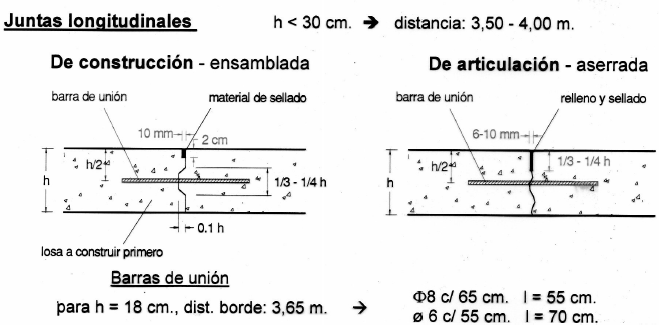 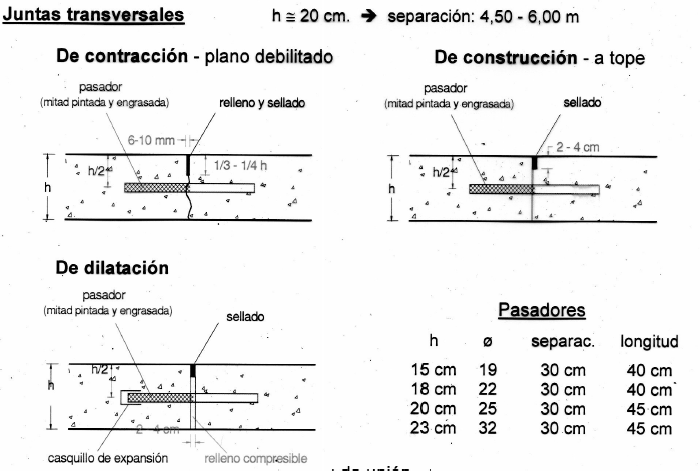 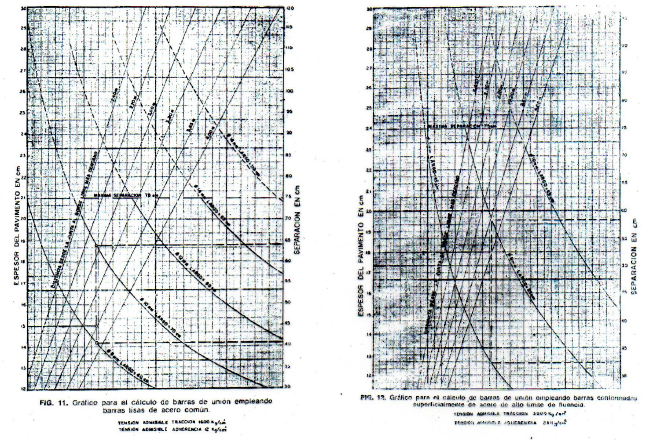 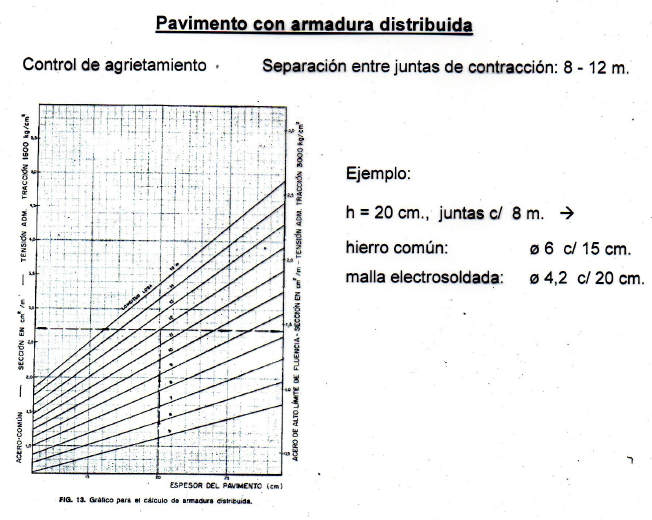 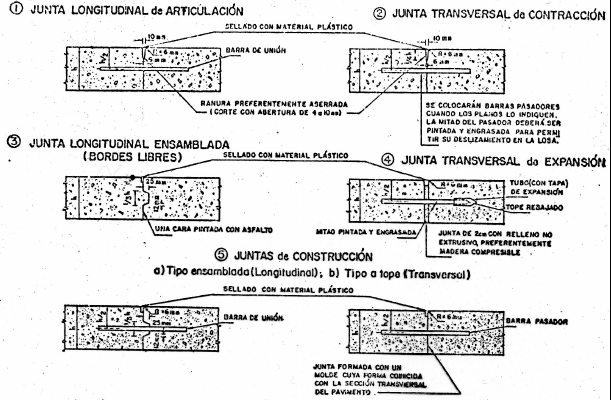 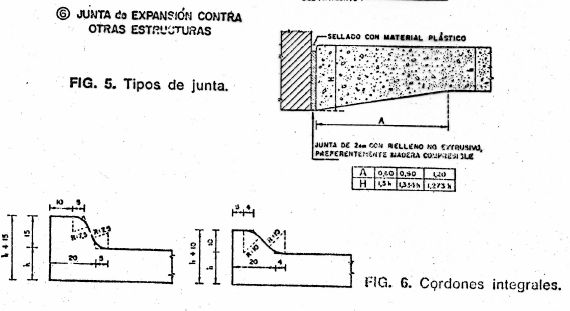 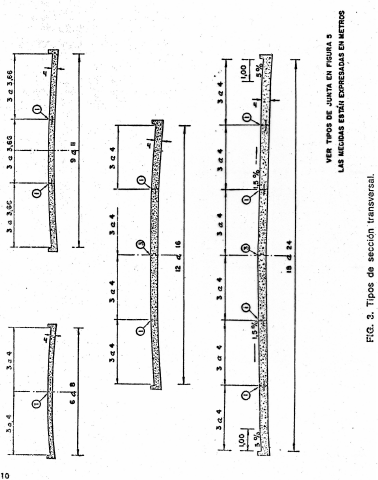 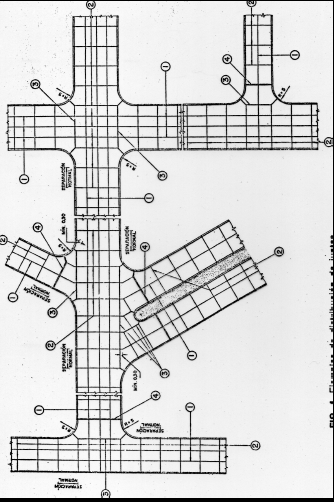 FALLAS EN PAVIMENTOS DE HORMIGON

• FISURA LINEAL: Ocasionadas por fatiga del material.

• FISURA TIPO MAPA: Fisuras conectadas que forman una malla

• LOSA FRACTURADA: Losa dividida en más de tres partes por fisuraslongitudinales profundas

• POZOS Y BACHES: Cavidades producidas en el pavimento y firme en formairregular y diferentes tamaños debidas a evolución de otros deterioros oimperfecciones localizadas, con diámetro mayor que 25 mm y profundidadmayor que 13 mm (pozos)
Baches: Reparaciones localizadas realizadas en el pavimento, para corregirotros defectos

• BOMBEO: Bombeo de material fino de la base hacia la superficie a travésde las juntas y la unión losa banquina, debido a las cargas axiales deltránsito y el ingreso de agua por falta de material adecuado de relleno enlas juntas.

• DESPRENDIMIENTOS: Arranque de agregados y/o parles del firme de lasuperficie del pavimento
• BORDES ROTOS: Desprendimiento de parte del firme contra el borde de lalosa, producidos por presencia de material incompresible en las mismas

• FISURA DE ESQUINA: Fisura o desprendimiento de parte del firme contrauna esquina de la losa, producidos por insuficiente resistencia del hormigóno poco apoyo de la losa

• ASCENSO/ DESCENSO DE LOSAS: Coincidente con juntas longitudinales o transversales, debidos a asentamientos diferenciales de las losas

• BLOWP UP: Dilatación excesiva de las losas, unida a espesor insuficientede juntas, o presencia de material incompresible en las mismas, o incorrectaubicación de juntas de dilatación.

• SELLADO DE JUNTAS: Pérdida de material de sellado en las juntas

• MICROFISURAS: Fisuras cortas y finas producidas por reaccionesquímicas en edad temprana del hormigón, las cuales no evolucionan con eltiempo.